The family (2)العَائِلَة
Dr. Ehab Atta
1
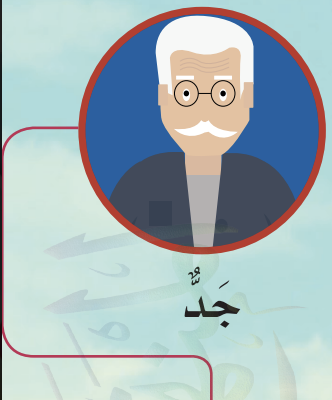 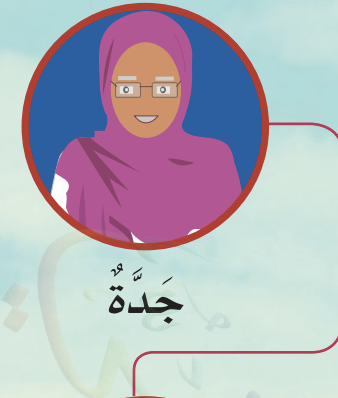 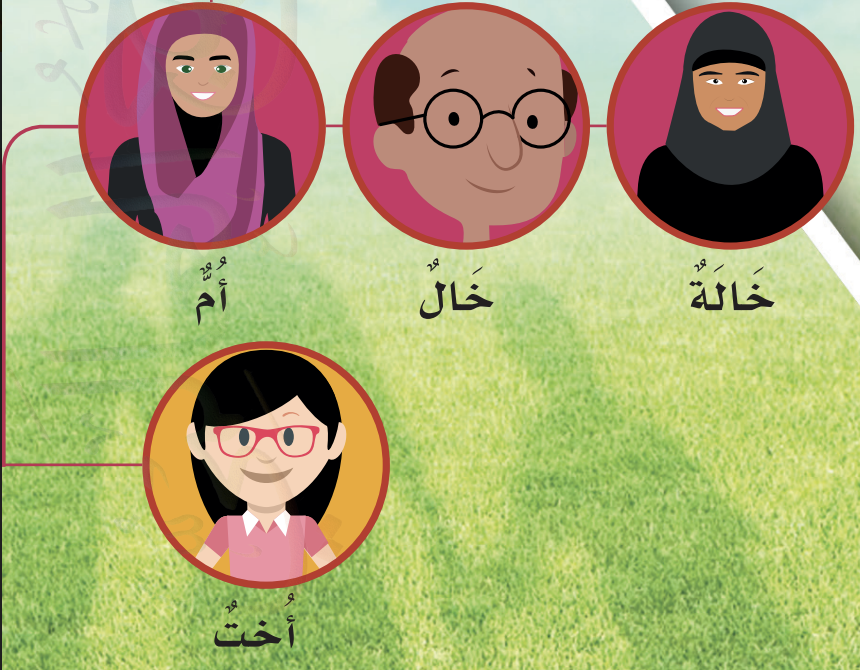 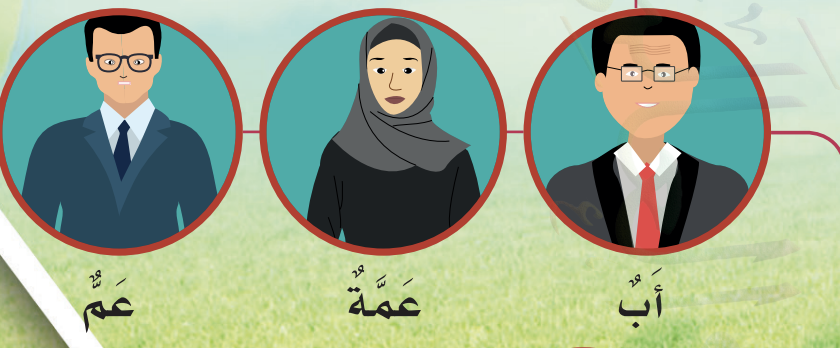 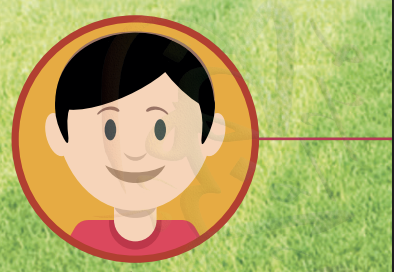 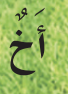 2
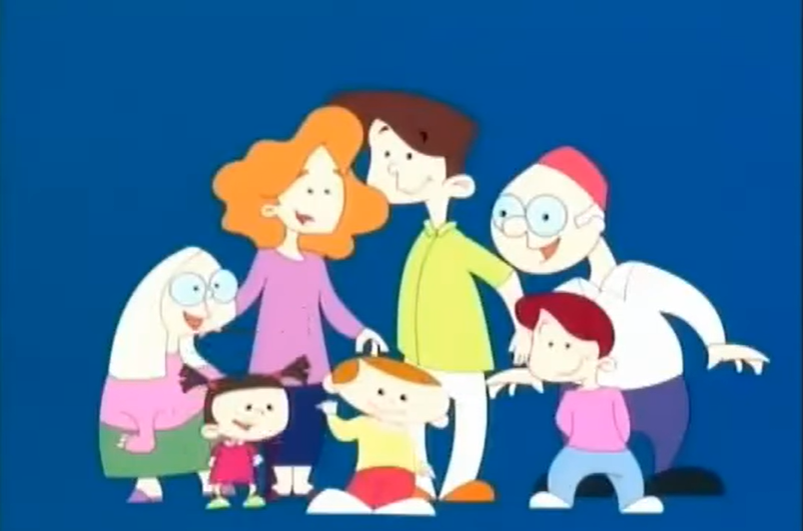 https://youtu.be/u19-j_6pORc
3
النَّصُّ الثَّانِيإِخْوَةُ سَامِي
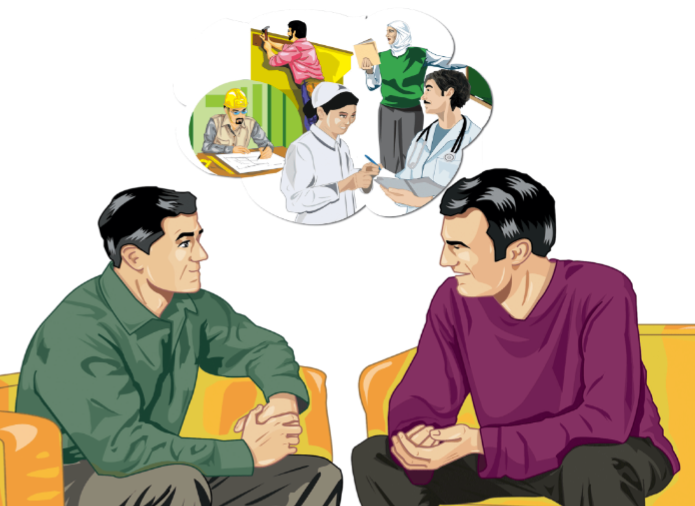 5
6
7
8
9
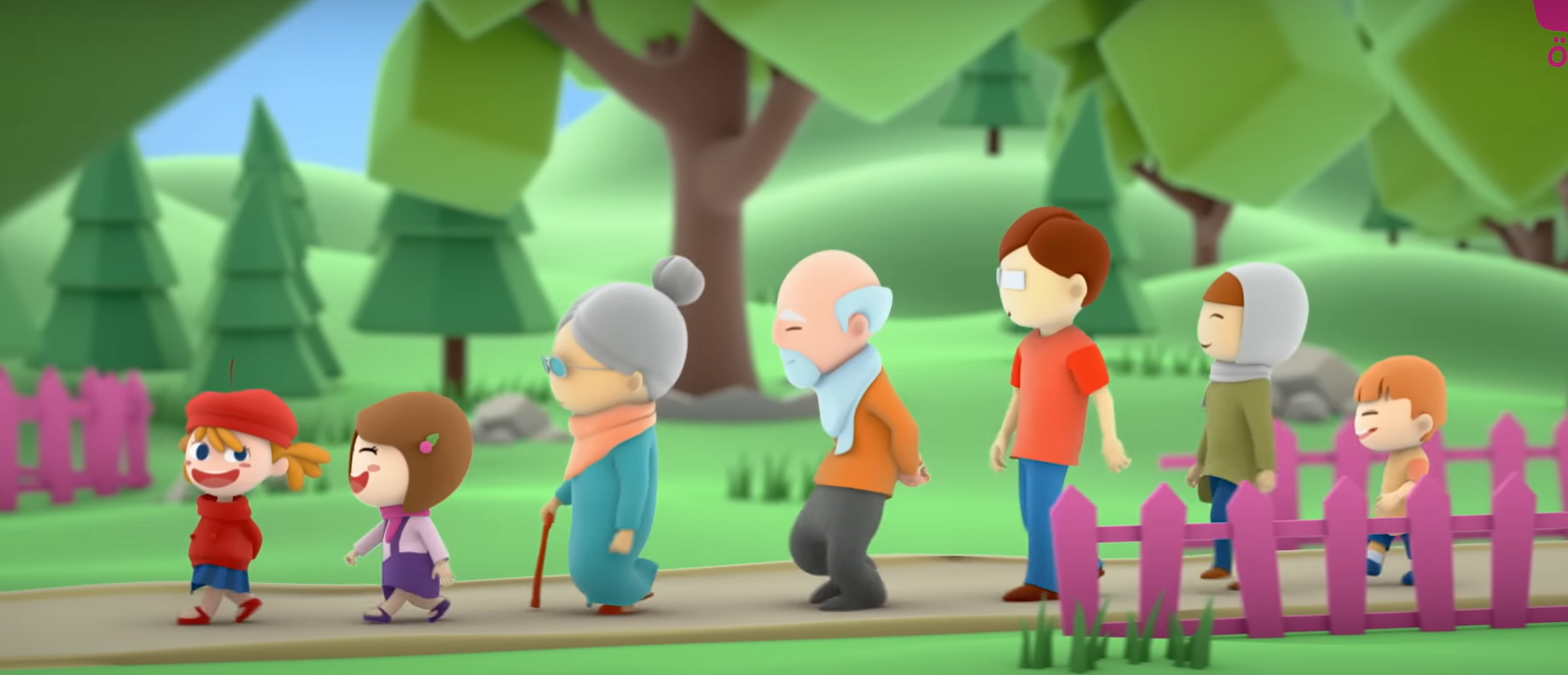 https://youtu.be/hsApGQ57adI
10
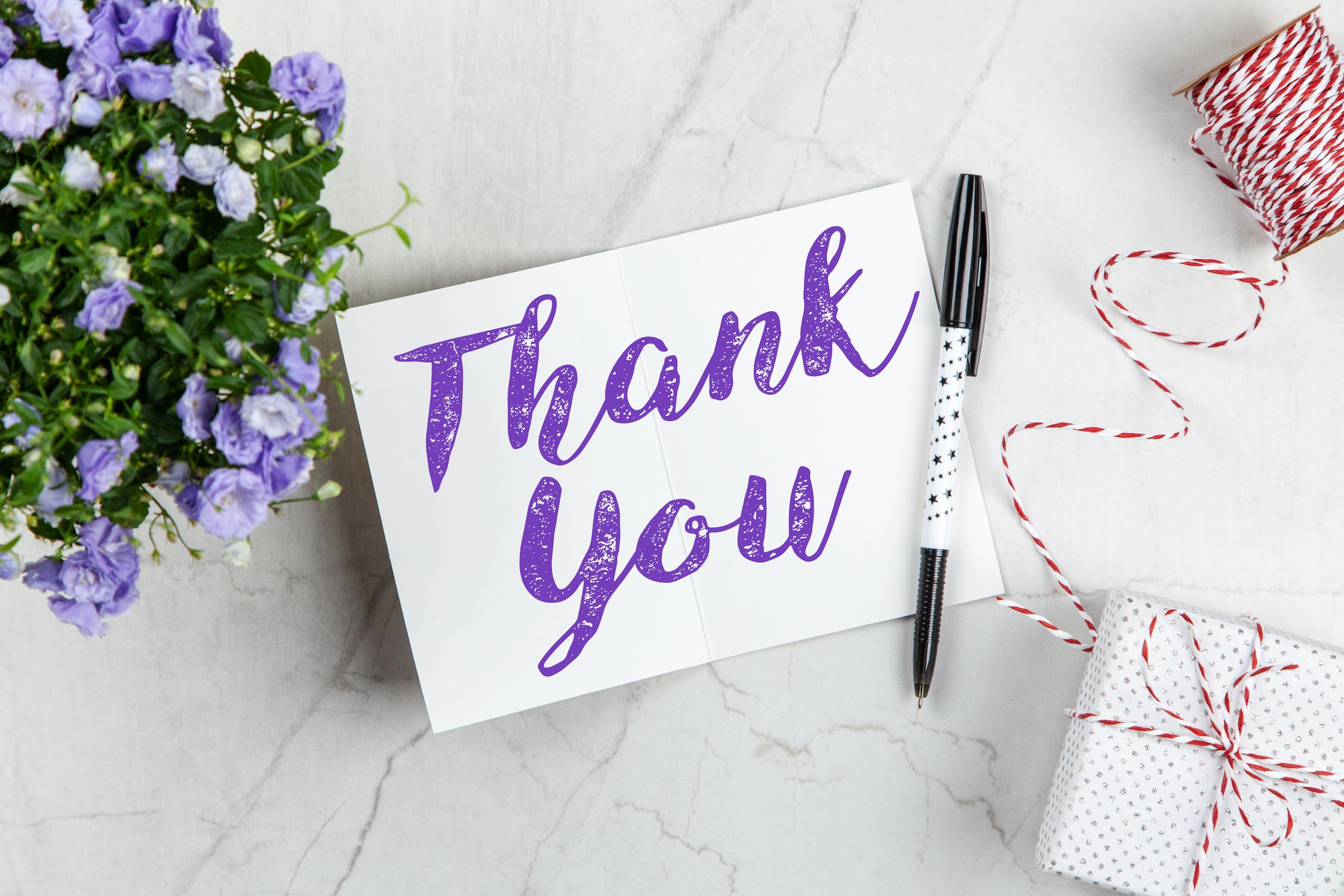 11